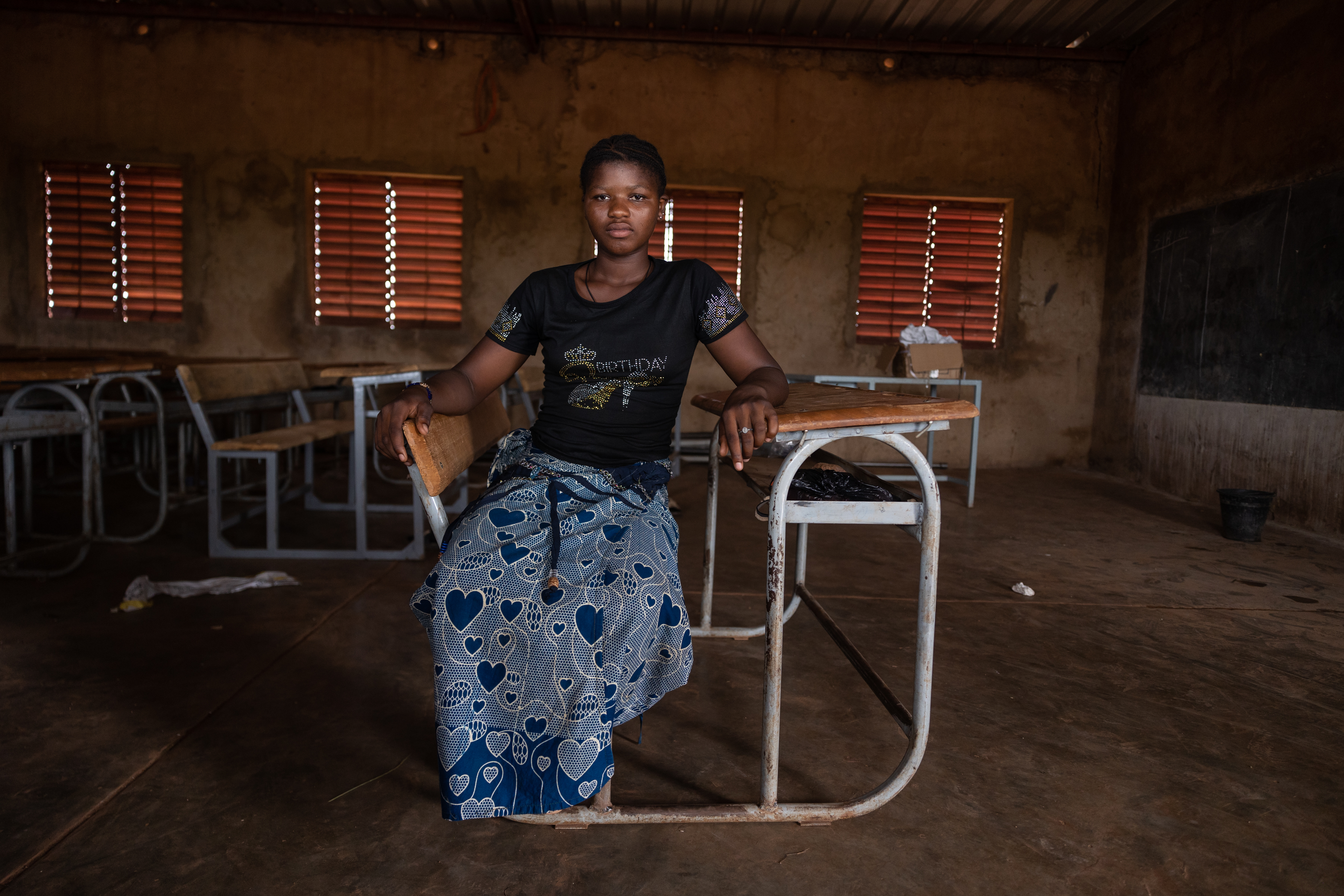 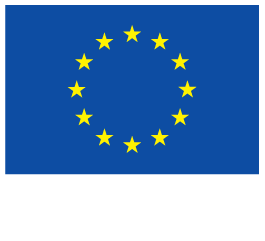 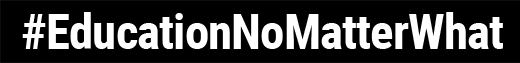 ES vaidmuo humanitarinės pagalbos operacijose
Informacija mokslo įstaigoms ir dėstytojams
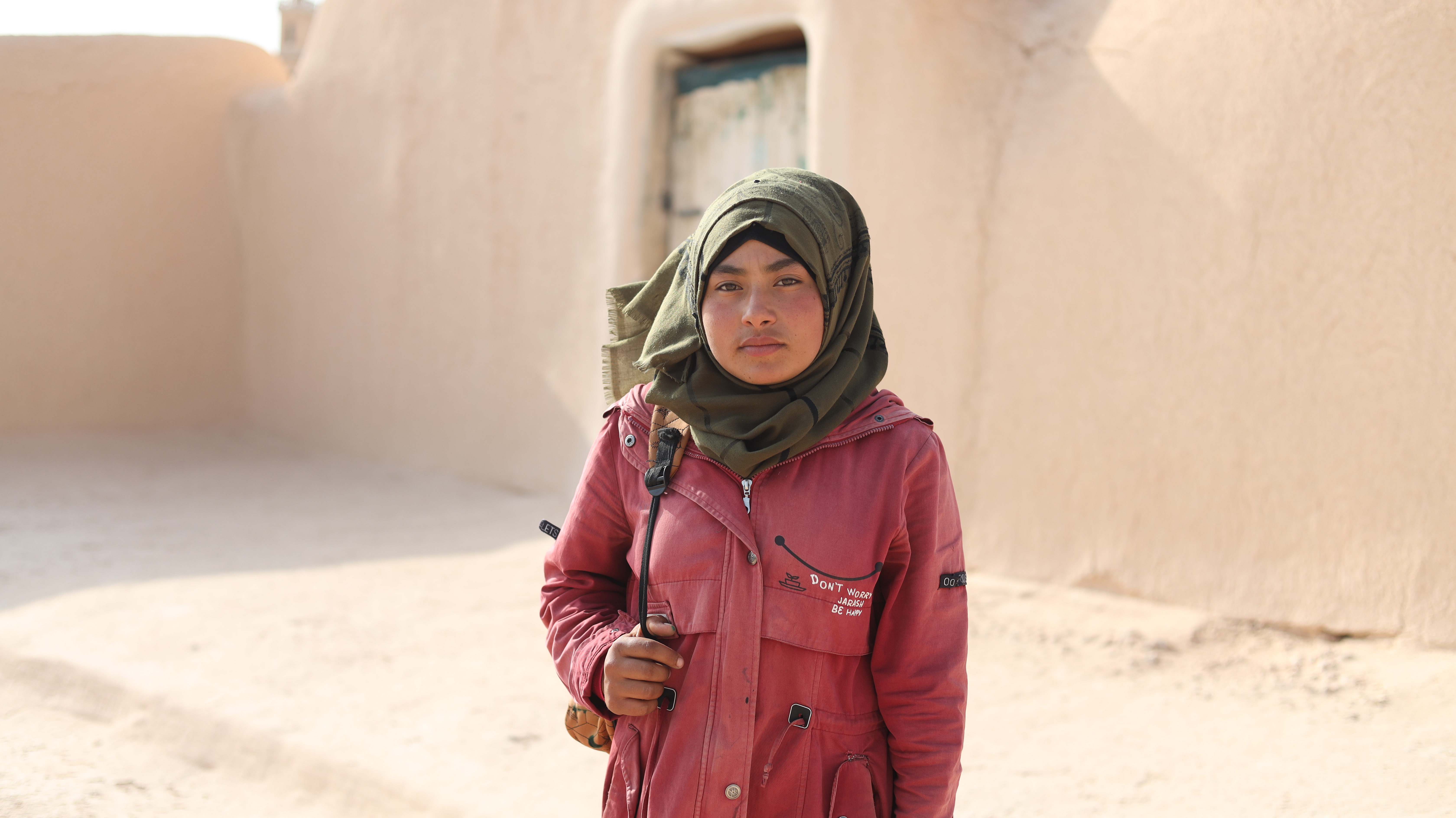 Contents
1. Išsilavinimas, kad ir kas benutiktų: kvietimas 2. Apie ką yra ši kampanija? 3. Kas vykdo šią kampaniją? 4. Kaip ES remia švietimą humanitarinės pagalbos srityje? 5. Kaip dėstytojai gali dalyvauti kampanijoje? 6. Kaip studentai gali dalyvauti kampanijoje? 7. Padėkite mums skleisti žinią
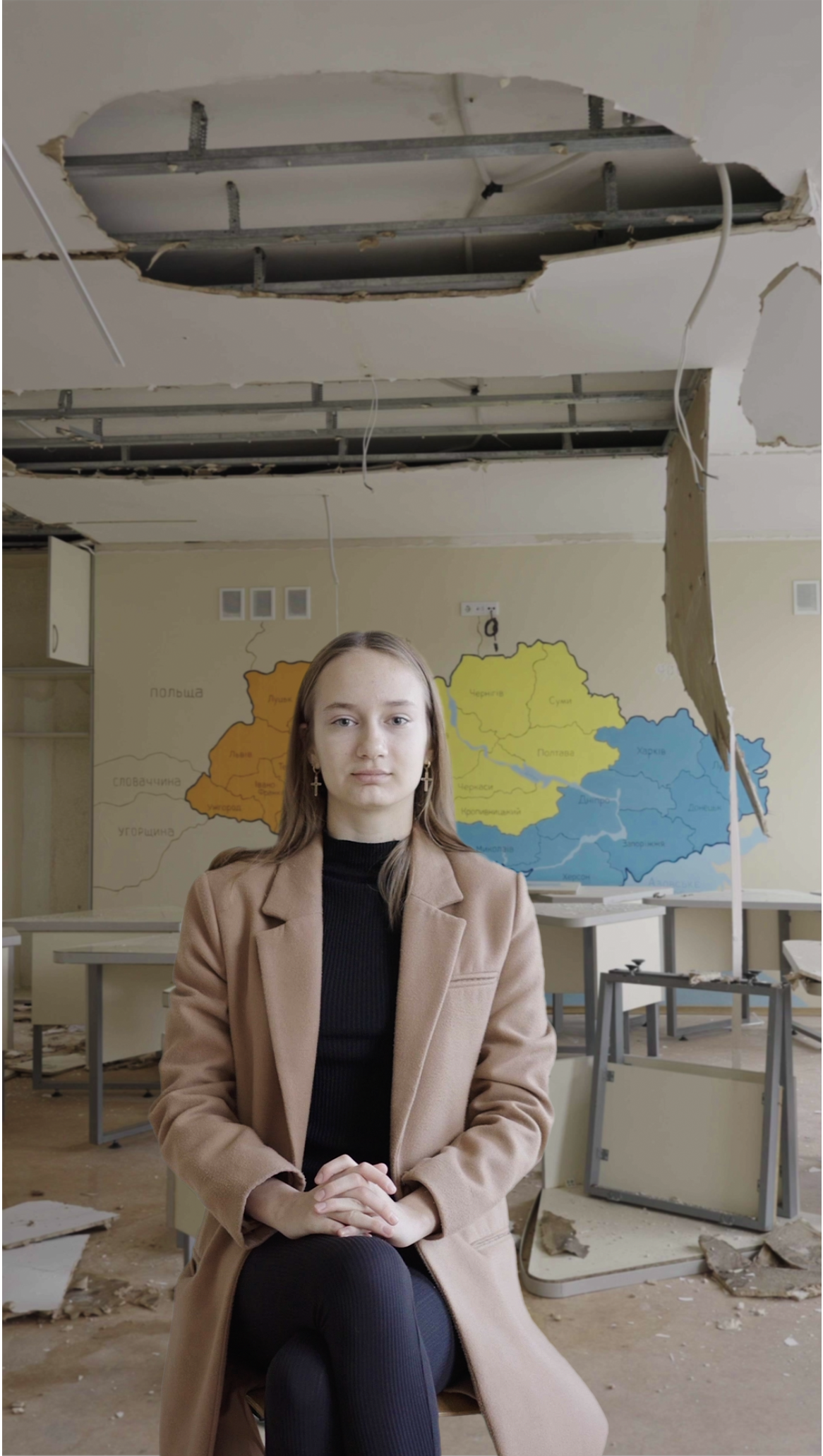 1. Išsilavinimas, kad ir kas benutiktų: kvietimas
ES kreipiasi į studentus, siekdama geriau suprasti švietimo poveikį ir svarbą krizės sąlygomis. 

Jūs, kaip žiniasklaidos / filmų / žurnalistikos dėstytojai, turite unikalią galimybę: 

šviesti mokinius ir padėti jiems susimąstyti apie švietimo svarbą ir teigiamą poveikį jaunimui krizės sąlygomis; 

skatinti jaunimą panaudoti savo kūrybinius gebėjimus ir reikšti savo nuomonę.
Norite sužinoti daugiau, kaip tai padaryti? Skaitykite toliau.
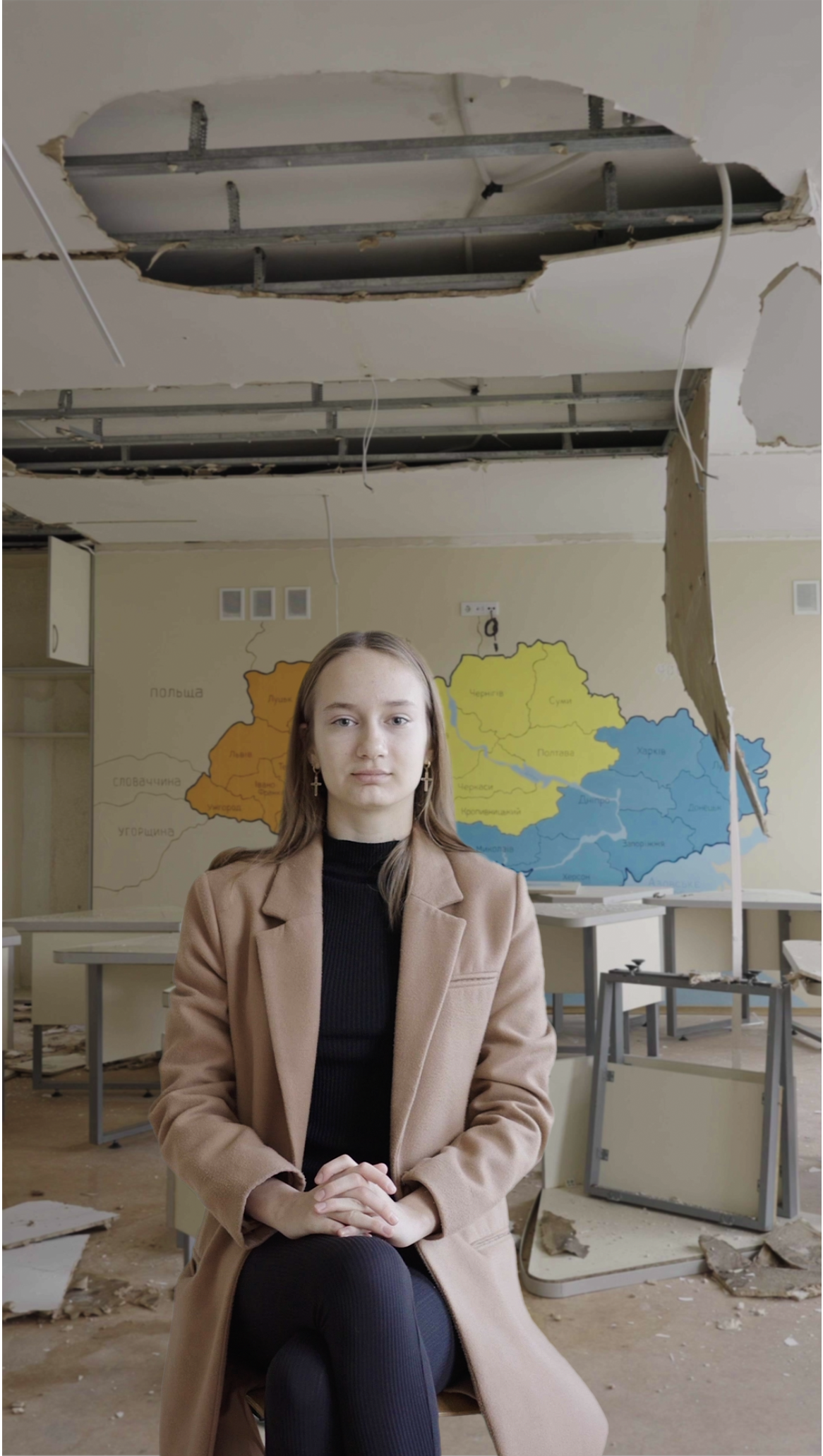 2. Apie ką yra ši kampanija?
Išsilavinimas, kad ir kas benutiktų yra Europos civilinės saugos ir humanitarinės pagalbos operacijų generalinio direktorato (DG ECHO) iniciatyva. 

Išsilavinimas yra pagrindinė vaikų teisė ir būtinas poreikis. Humanitarinės krizės visame pasaulyje gali sutrikdyti vaikų ir jaunimo švietimą. Tai nepriimtina. Labai svarbu suteikti jiems šviesesnę ateitį, išnaudoti visą jų potencialą ir suteikti įgūdžių bei apsaugos, kurių jiems reikia, norint atkurti normalumo ir saugumo jausmą. Jis neturi būti nutrauktas, kad ir kokia rimta būtų krizė. Švietimas yra pokyčių variklis: jis yra galingas ir būtinas. Švietimas visada turi būti įmanomas, kad ir kas būtų. Dėl šios priežasties ES investuoja į švietimą krizinėse situacijose visame pasaulyje. 

Kampanija siekiama padėti jauniems 16-30 metų studentams geriau suprasti ir apmąstyti teigiamą ES finansuojamų švietimo projektų poveikį jaunimui humanitarinių krizių paveiktose vietovėse, naudojant tiek ilgametražius, tiek trumpametražius dokumentinius filmus, o taip pat ir vaizdo įrašų konkursą „Švietimas judesyje“.
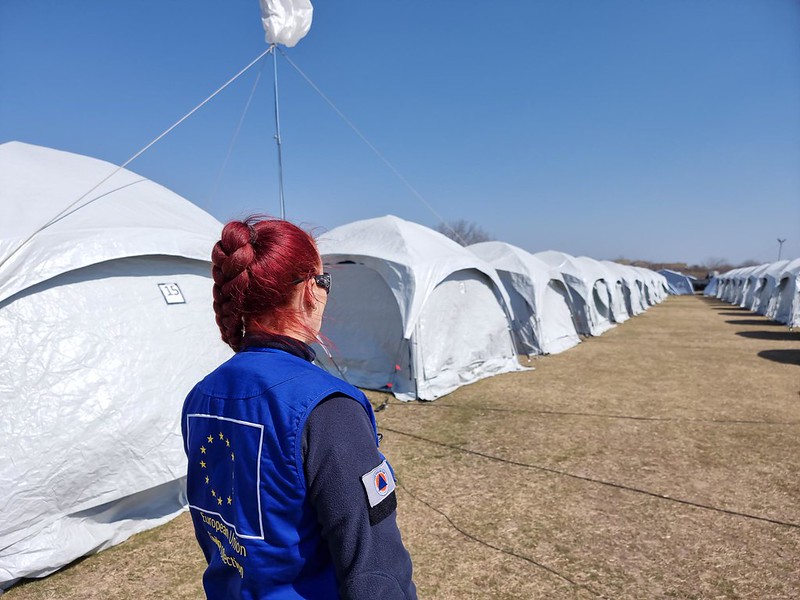 3. Kas vykdo šią kampaniją?
DG ECHO yra vienas iš daugelio Europos Komisijos specializuotų padalinių. 

Nelaimės ar humanitarinės padėties atveju DG ECHO teikia pagalbą nukentėjusioms šalims ir gyventojams. 

Pagalba žmonėms, kuriems jos reikia, teikiama nuo 1992 m. ES, kurios metinis biudžetas viršija 1 mlrd. EUR, yra viena didžiausių humanitarinės pagalbos teikėjų pasaulyje. 

DG ECHO pradėjo kampaniją #EducationNoMatterWhat 2022-2023 m., siekiant informuoti apie tai, ką ES daro, siekdama užtikrinti, kad švietimas tęstųsi humanitarinės krizės sąlygomis.
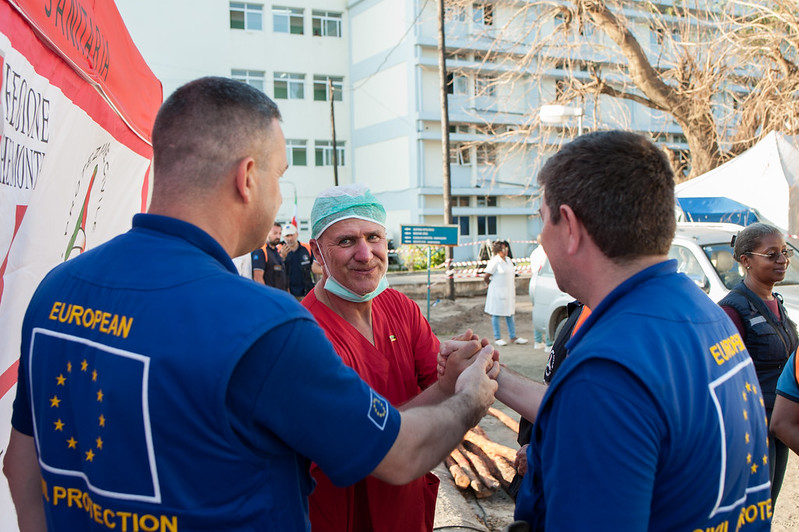 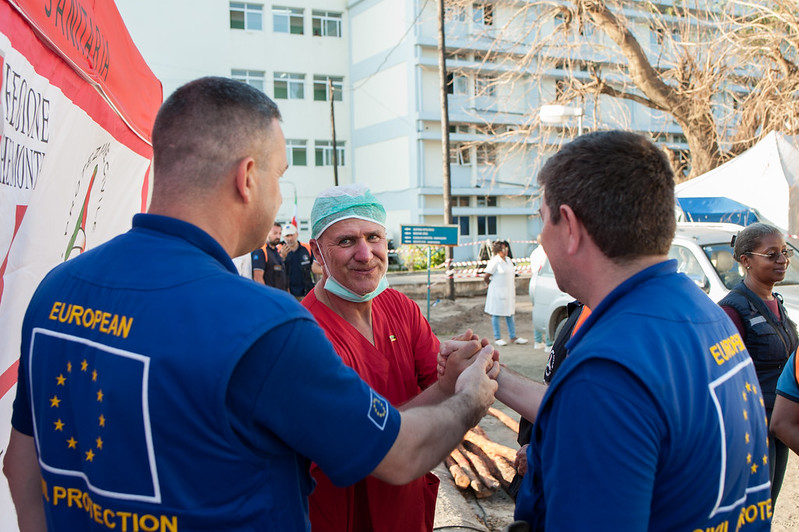 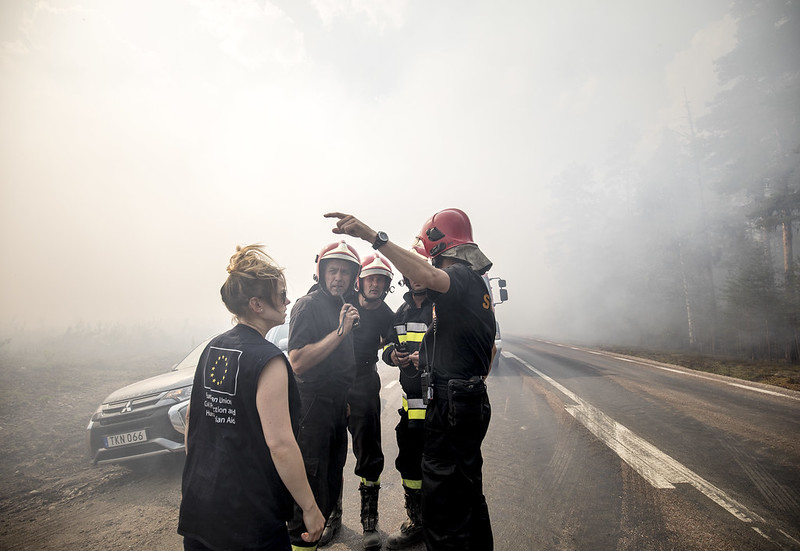 4. Kaip ES remia švietimą humanitarinės pagalbos srityje?
Lankyti mokyklą yra pagrindinė teisė, tačiau kai kuriems pažeidžiamiems vaikams krizių ir humanitarinių krizių metu išsilavinimas tampa iššūkiu. 

ES padeda vaikams, patekusiems į krizes, grįžti į mokslą ir toliau mokytis įvairiais formaliojo ir neformaliojo švietimo būdais. Vykdydama švietimo politiką ekstremaliųjų situacijų ir užsitęsusių krizių atvejais, ES siekia kuo labiau sumažinti krizių poveikį vaikų mokymuisi. 

ES remia mokytojus mokymo, instruktavimo ir apsaugos veiksmais. ES taip pat vis daugiau dėmesio skiria švietimo apsaugai nuo atakų ir Saugių mokyklų deklaracijai, kuri užtikrina saugias mokymosi erdves ir, kur reikia, sąsajas su specializuotomis vaikų apsaugos tarnybomis, paskelbimui. 

Išsilavinę vaikai tampa savarankiškesni ir turi stipresnį balsą juos liečiančiais klausimais. Švietimas taip pat yra viena geriausių priemonių investuoti į taiką, stabilumą ir ekonomikos augimą. 

Beveik 12 milijonų vaikų pasinaudojo ES finansuojamais projektais, skirtais švietimui kriziniais atvejais.
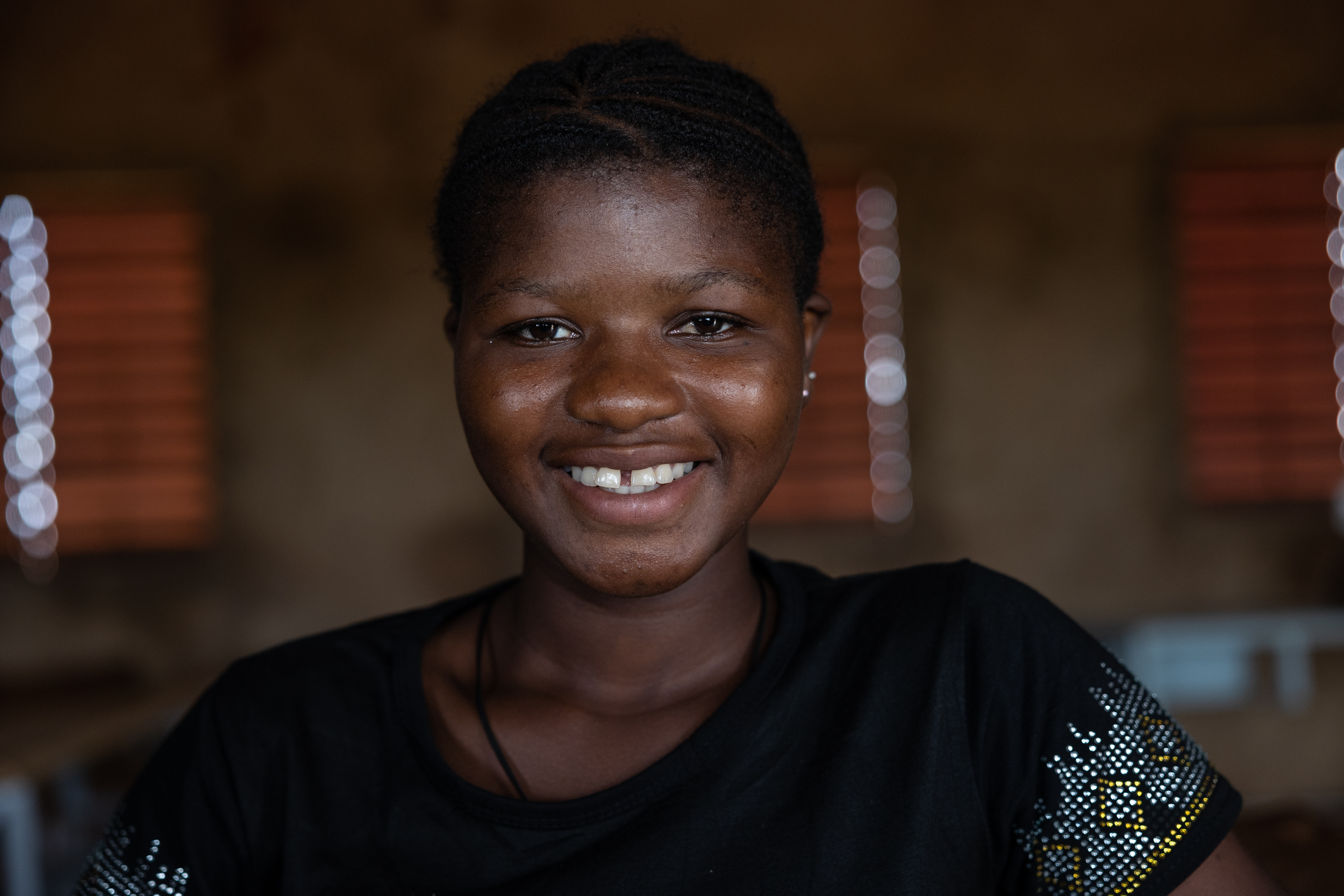 5. Kaip dėstytojai gali dalyvauti kampanijoje
Kartu su savo studentais atraskite Marie, Hanan ir Sonia istorijas: trys jaunos merginos iš Burkina Faso, Ukrainos ir Sirijos, kurios pretenduoja į savo teisę į švietimą, kad ir kas benutiktų (galima atsisiųsti iš įrankių rinkinio). 

Padėkite savo studentams apmąstyti, ką jiems tai reiškia, ir paskatinkite juos dalyvauti vaizdo įrašų konkurse „Švietimas judesyje“ (2023 m. sausio 24 d. – vasario 12 d.). 

Suorganizuokite dokumentinio filmo apie #EducationNoMatterWhat Ukrainoje peržiūrą savo mokymo įstaigoje ir aptarkite jį su studentais (2023 m. balandžio mėn. vidurys – 2023 m. gruodis).
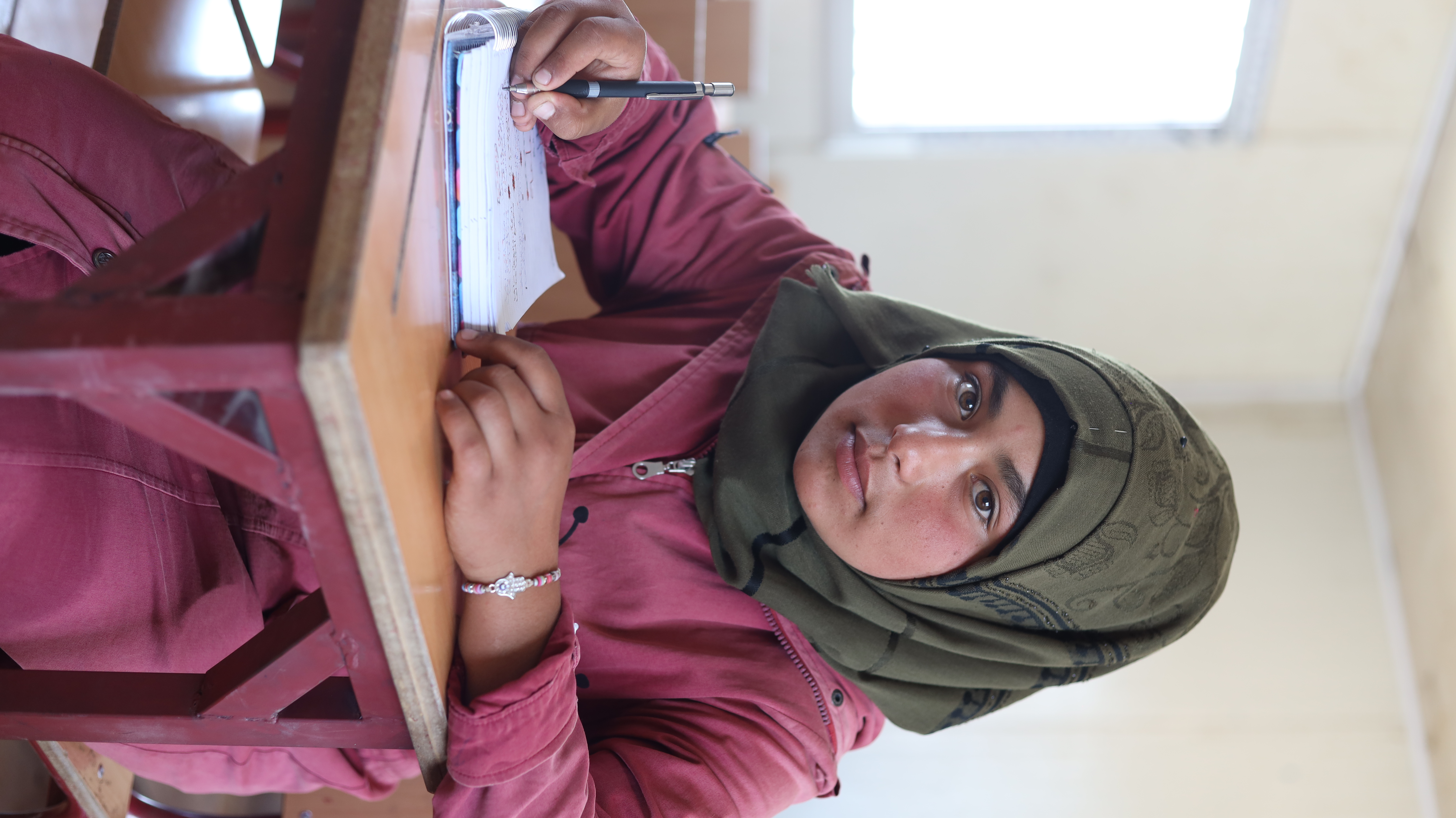 6. Kaip studentai gali dalyvauti kampanijoje?
18-24 metų studentai, bendradarbiaudami su VICE World News, gali dalyvauti video kūrimo konkurse „Švietimas judesyje“. 

Studentai gali panaudoti savo kūrybinius gebėjimus, kad pateiktų trumpą vaizdo įrašą (maks. 60 sekundžių): 

paaiškinti savo asmeninį požiūrį į išsilavinimą, kad ir kas benutiktų, humanitariniame kontekste; 

filmo plano išdėstymas – apie ką bus dokumentinis filmas? 

įtikinti komisiją, kodėl reikia papasakoti šią nuostabią istoriją
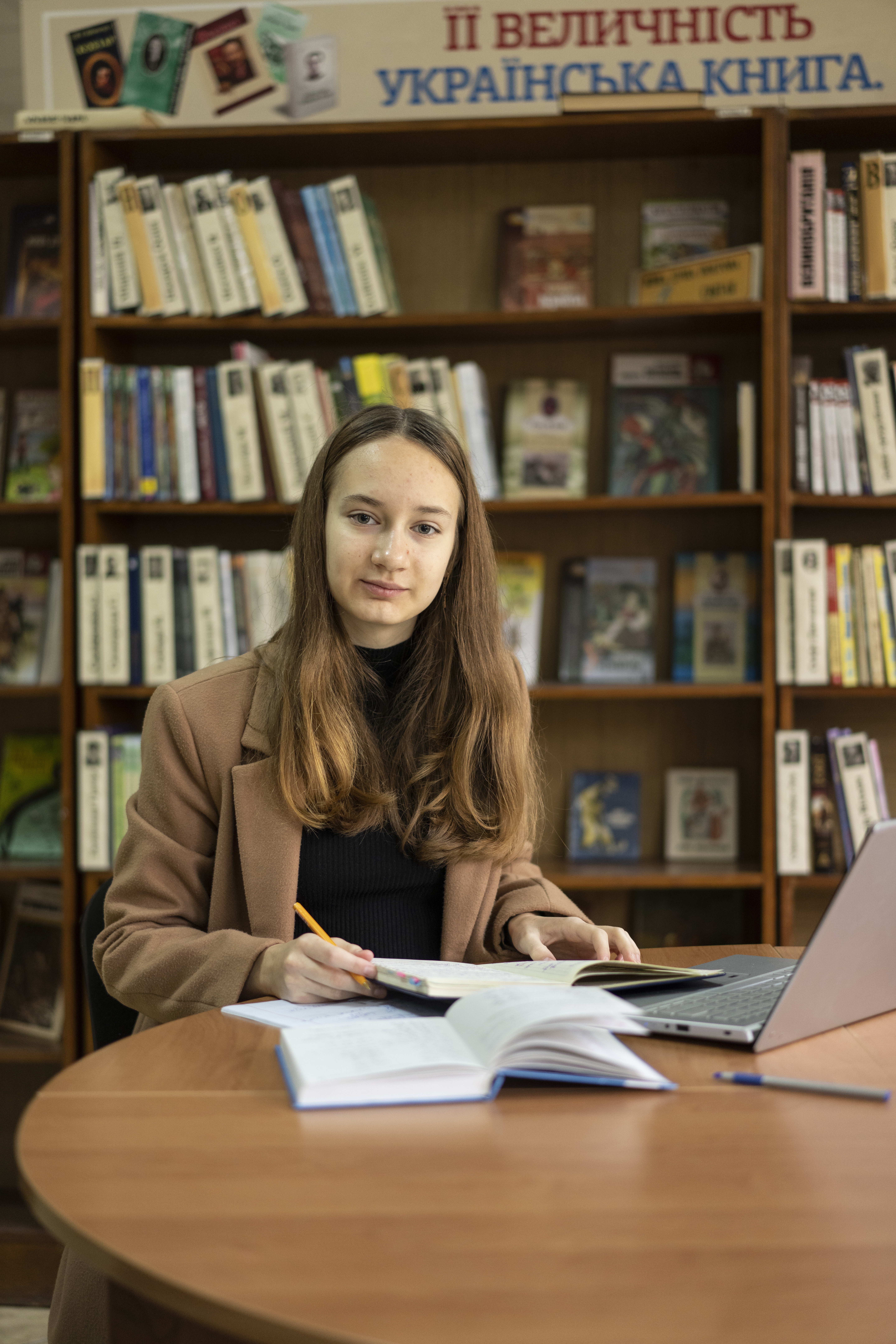 6. Kaip studentai gali dalyvauti kampanijoje?
Vaizdo įrašų konkursui „Švietimas judesyje“: 

profesionali komisija atrinks 10 geriausių pasiūlymų ir pakvies juos rašyti trumpą apžvalgą; 

vertinimo komisija, sudaryta iš žiniasklaidos, kūrybinių, žurnalistikos ir kino industrijų profesionalų, peržiūrės ir išrinks nugalėtoją; 

vienas laimėjęs dalyvis turės galimybę dirbti su VICE, kuriant 5-10 minučių dokumentinį filmą apie #EducationNoMatterWhat, paremta paties nugalėtojo originalia idėja. 


Norėdami sužinoti visas taisykles ir sąlygas, apsilankykite http://eueducationinmotion.vice.com/
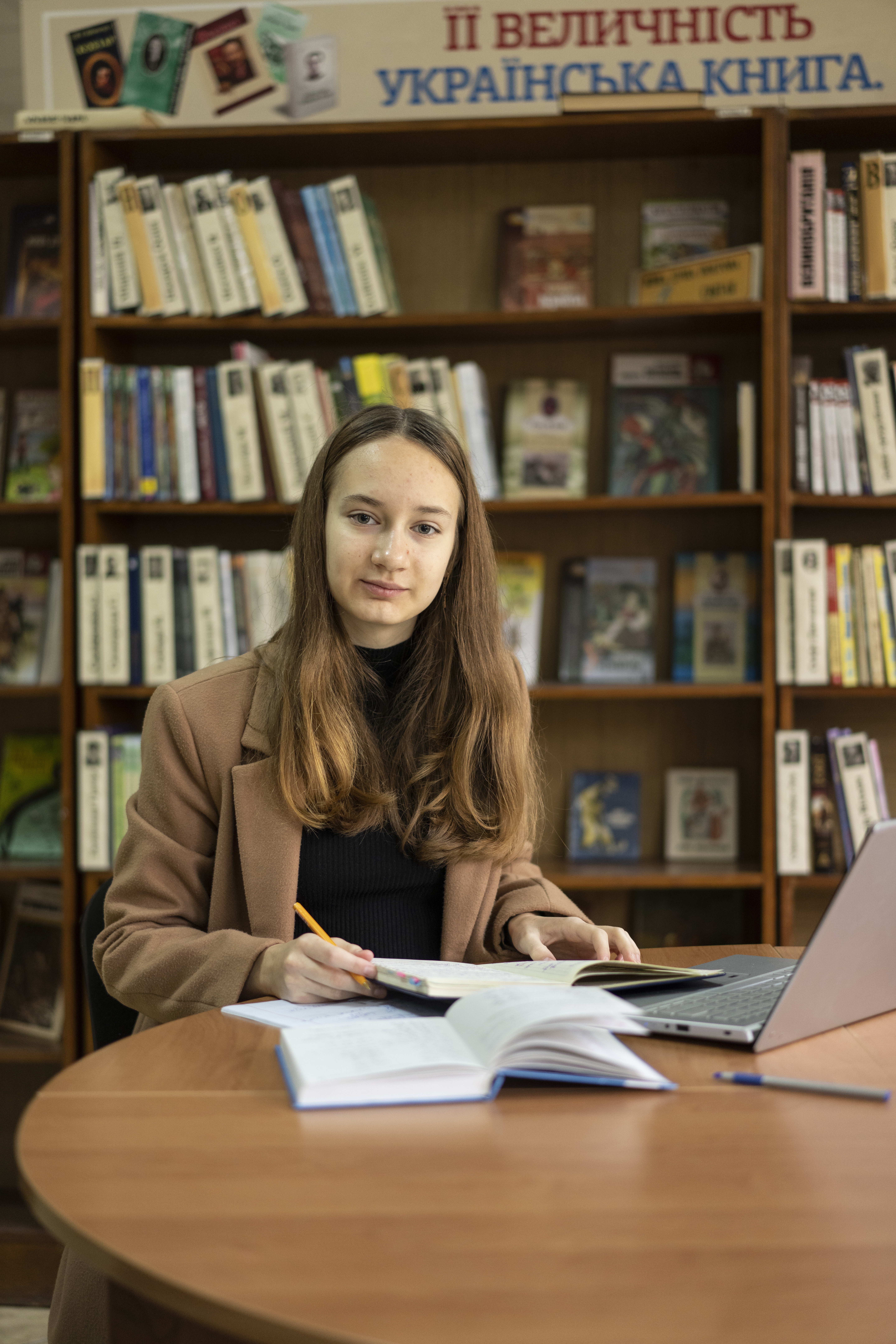 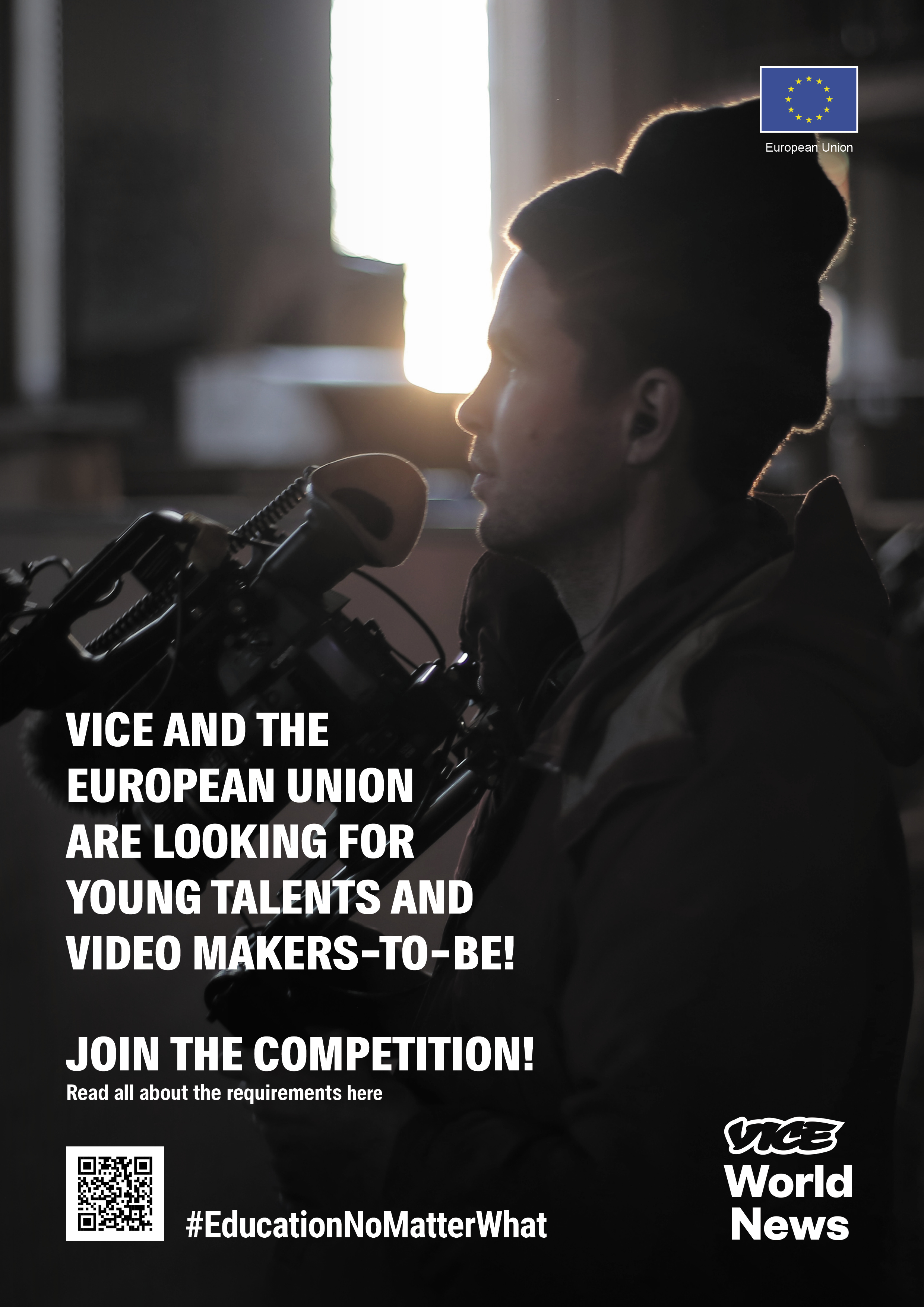 7. Padėkite mums skleisti žinią
Pasidalinkite informacine medžiaga savo socialinių tinklų paskirose arba naujienlaiškiuose, o plakatus atsispausdinkite ir iškabinkite skelbimų lentose. Taip pat, galite papasakoti savo studentams apie konkursą auditorijose. Nedvejodami pritaikykite medžiagas pagal savo poreikius. 


Mūsų medžiagos: 

vaizdo įrašo konkurso reklamjuostė; 
vaizdo įrašo konkurso plakatas; 
paruošta naudojimui socialinių tinklų kopija ir vaizdinė priemonė, reguliuojama kvadratiniu ir stačiakampiu ppt. formatu. 

Juos galima atsisiųsti iš įrankių rinkinio.
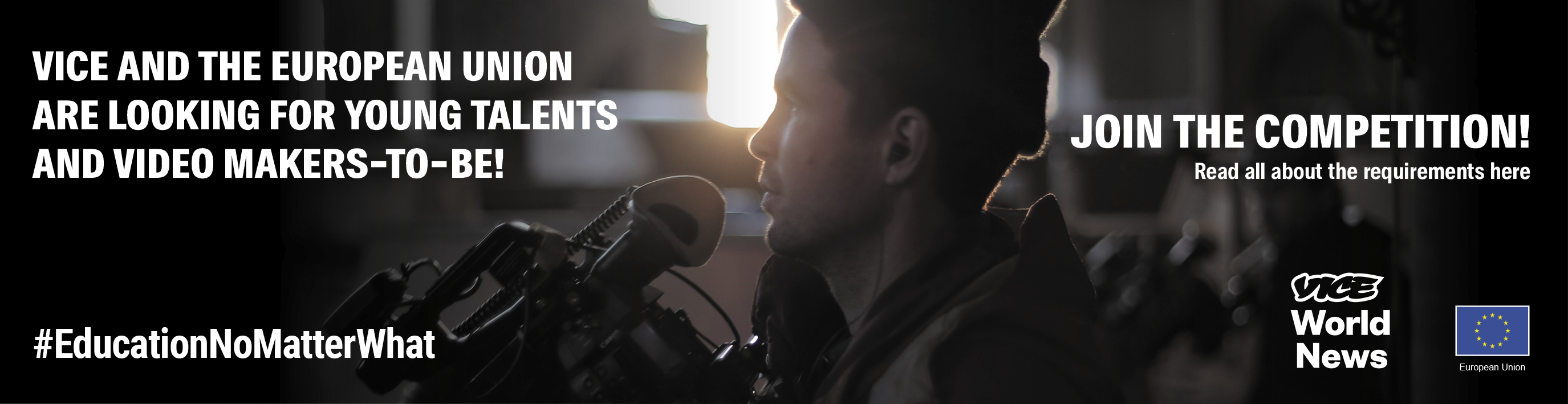 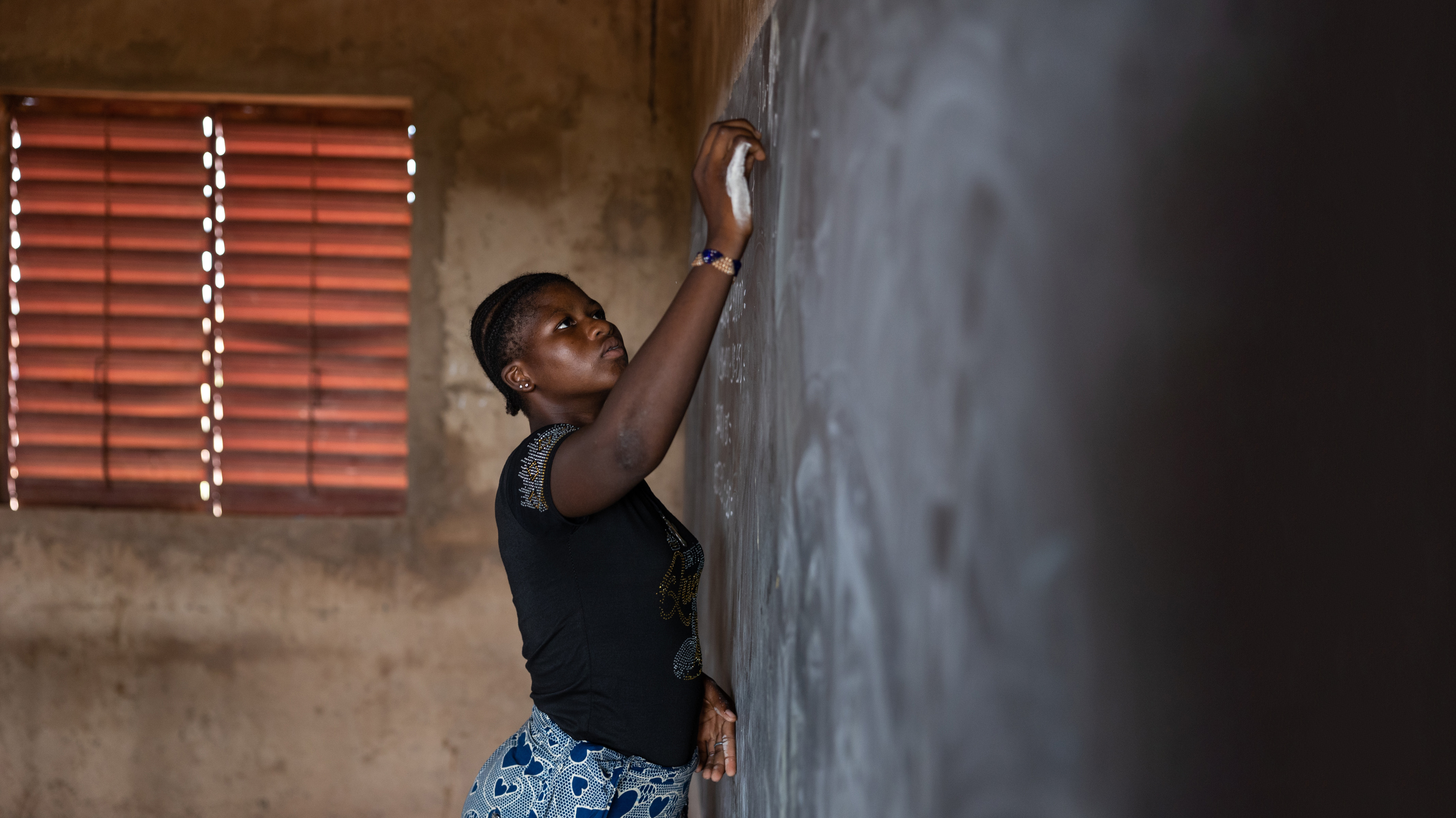 Sužinokite daugiau: 

Apsilankykite DG ECHO svetainėje: 
https://civil-protection-humanitarian-aid.ec.europa.eu/
 
Sekite DG ECHO: 
 
Facebook @ec.humanitarian.aid   
Twitter @eu_echo   
Instagram: @eu_echo  
#EducationNoMatterWhat